Сіль амонію
Нітрат амонію
Амоні́йна селі́тра, нітра́т амо́нію (рос. аммиачная селитра, англ. ammonium nitrate) — NH4NO3, сіль азотної кислоти, концентроване азотне добриво,містить 34-35 % азоту.
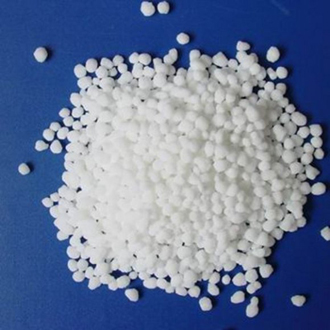 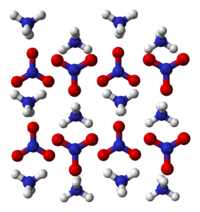 Властивості
Застосування
Найбільш широко в промисловості і гірничій справі застосовуються суміші аміачної селітри з різними видами вуглеводневих горючих матеріалів, інших вибухових речовин, а також багатокомпонентні суміші: 
склади типу аміачна селітра / дизельне паливо  
рідка суміш аміачна селітра / гідразин 
водонаповнені промислові вибухові речовини 
суміші з іншими вибуховими речовинами
суміш з алюмінієвої пудрою
Відео
Відео